NAsTAVA NA DALJINU za učenike S TEŠKOĆAMA
Beli Manastir, 18. ožujka 2020.

                                                                    Božana Tenji, prof.savjetnica
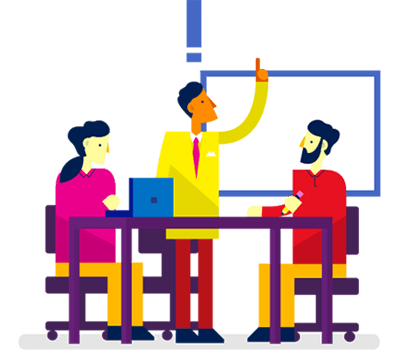 RazmislimoKako prilagoditi nastavu svome učeniku
učenicima po prilagođenom programu (primjer: učenici koje pohađaju nastavu po prilagođenome programu )
i učenicima s posebnim potrebama
Kome treba prilagodba
Skoro svakom učeniku?
Natprosječnog znanja,hiperaktivan,
učenik s psihičkim poremećajem
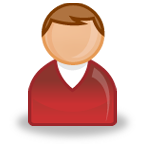 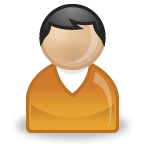 Prosječnog znanja,izražena adolescentna kriza,promjenjivo ponašanje,
hiperaktivnost
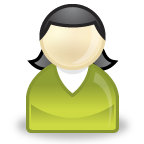 Izuzetno vrijedan,
zainteresiran,miran, tih
Niska razina znanja,promjenjivog interesa,izrazito verbalno agresivna
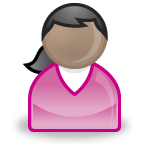 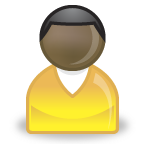 Niska razina znanja,potrebna stalna pomoć,trudi se,teškoće pisanja čitanja
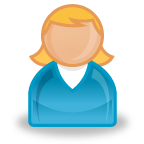 Niska razina znanja,potrebno joj je puno vremena i vođenje,teškoće pisanja,čitanja
Zadovoljavajućeg znanja,izrazito hiperaktivan-fizički i verbalno,učenik s psihičkim poremećajem
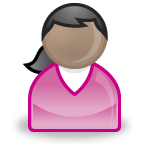 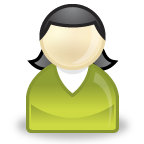 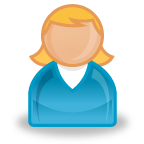 Prosječnog znanja,
hiperaktivna,
emocionalno nestabilna
Prosječnog  znanja,
odbija rad,”facebook ovisnik”, učenica s psihičkim poremećajem
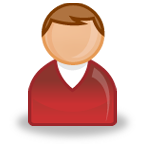 Hiperaktivan,
bez interesa,
puno priča,
ometa ostale,teškoće čitanja,pisanja
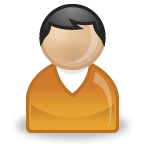 Prosječnog  znanja,želi učiti,oštećenje vida
Niža razina znanja,potrebno vođenje u radu,izražene  emocionalne teškoće,hiperaktivnost
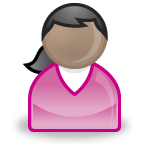 INDIVIDUALIZACIJA NASTAVE PREMA ODGOJNO-OBRAZOVNIM POTREBAMA UČENIKA
Otvorite digitalnu bilježniCU RAZREDA
KLIKNITE NA IME UČENIKA
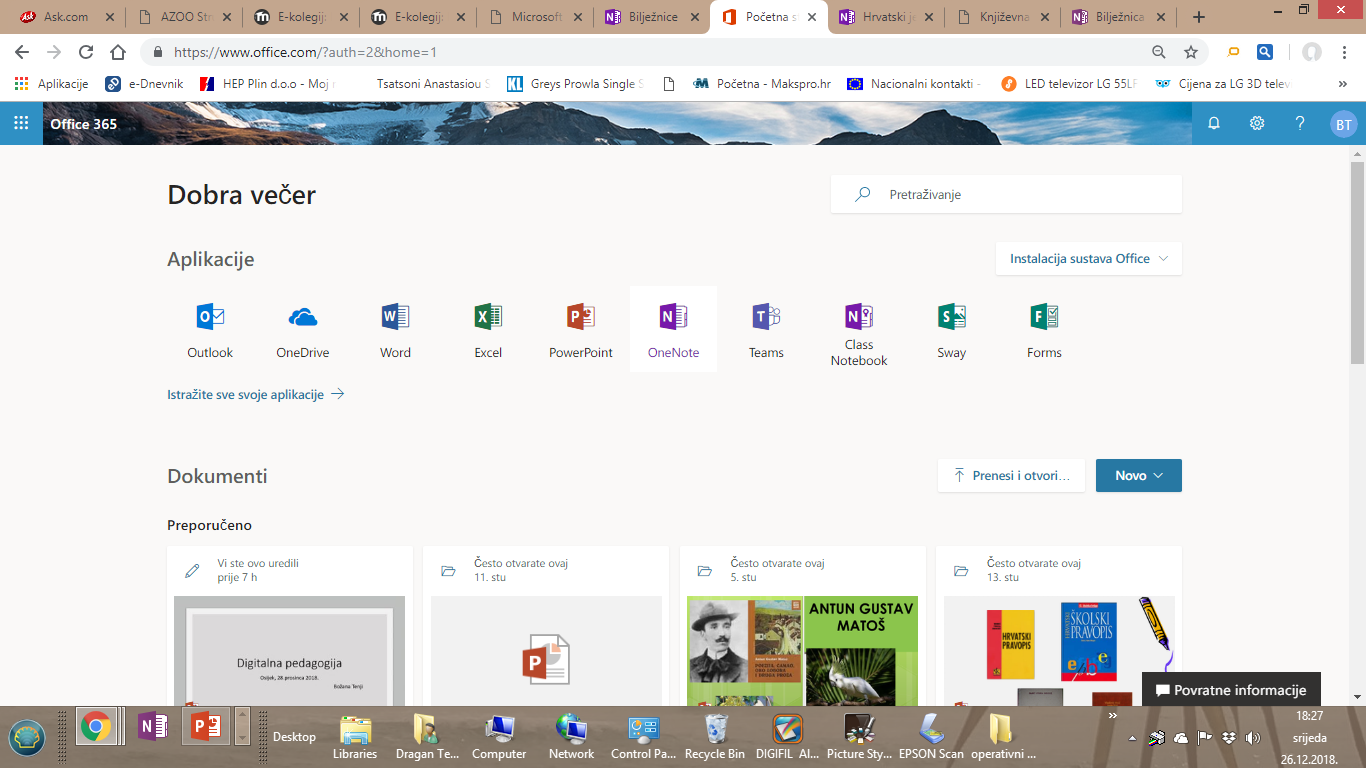 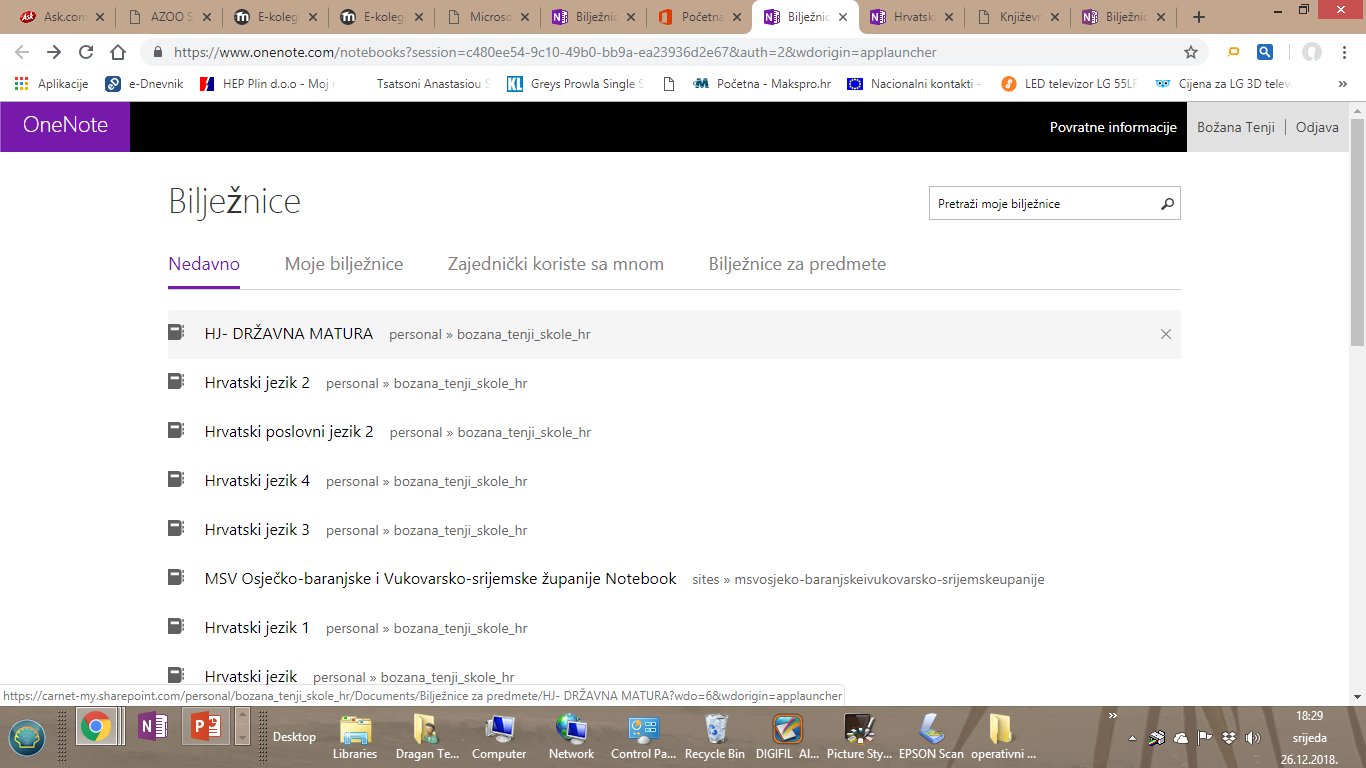 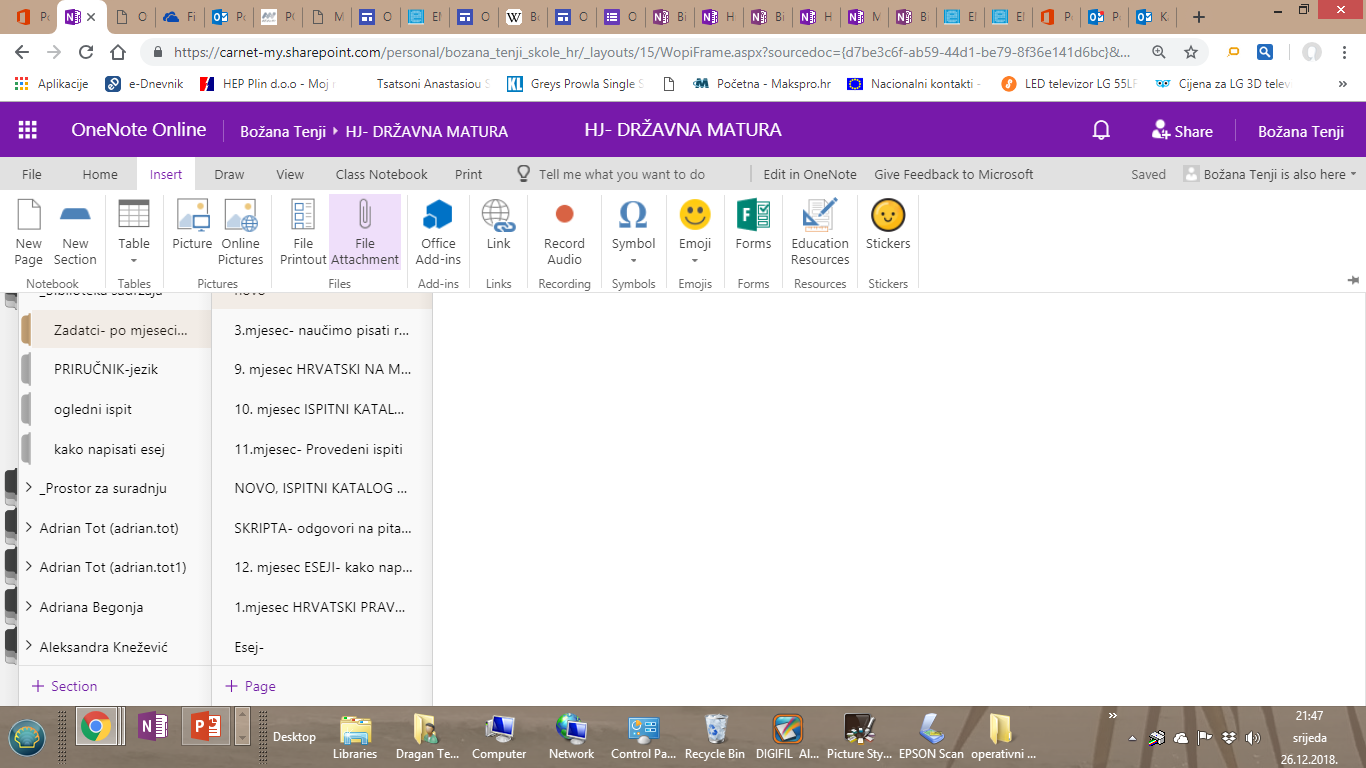 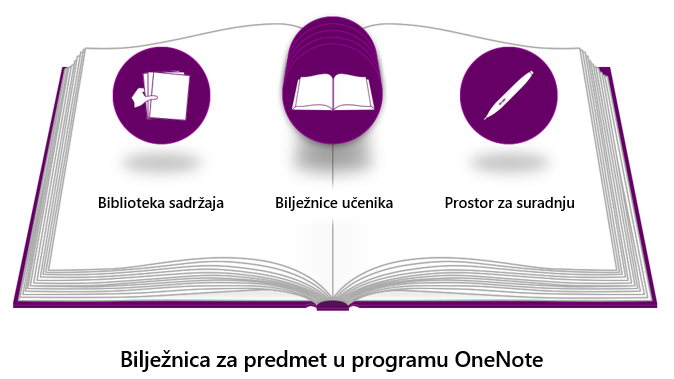 http://onenoteforteachers.com/en-US/Guides/Collaborating%20in%20the%20classroom%20with%20the%20OneNote%20Class%20Notebook%20Creator
Digitala bilježnica
 Bilježnica za predmet u programu OneNote organizirana je u tri dijela: 

Bilježnice učenika – privatne bilježnice koje zajednički koriste nastavnik i pojedinačni učenici. Nastavnici mogu pristupiti bilježnici svakog učenika, dok učenici mogu pristupiti samo vlastitoj. 
Biblioteka sadržaja – bilježnica namijenjena samo čitanju putem koje nastavnici mogu zajednički koristiti radne materijale s učenicima. 
Prostor za suradnju – bilježnica namijenjena svim slušateljima predmeta koja služi za zajedničko korištenje, organiziranje i suradnju.
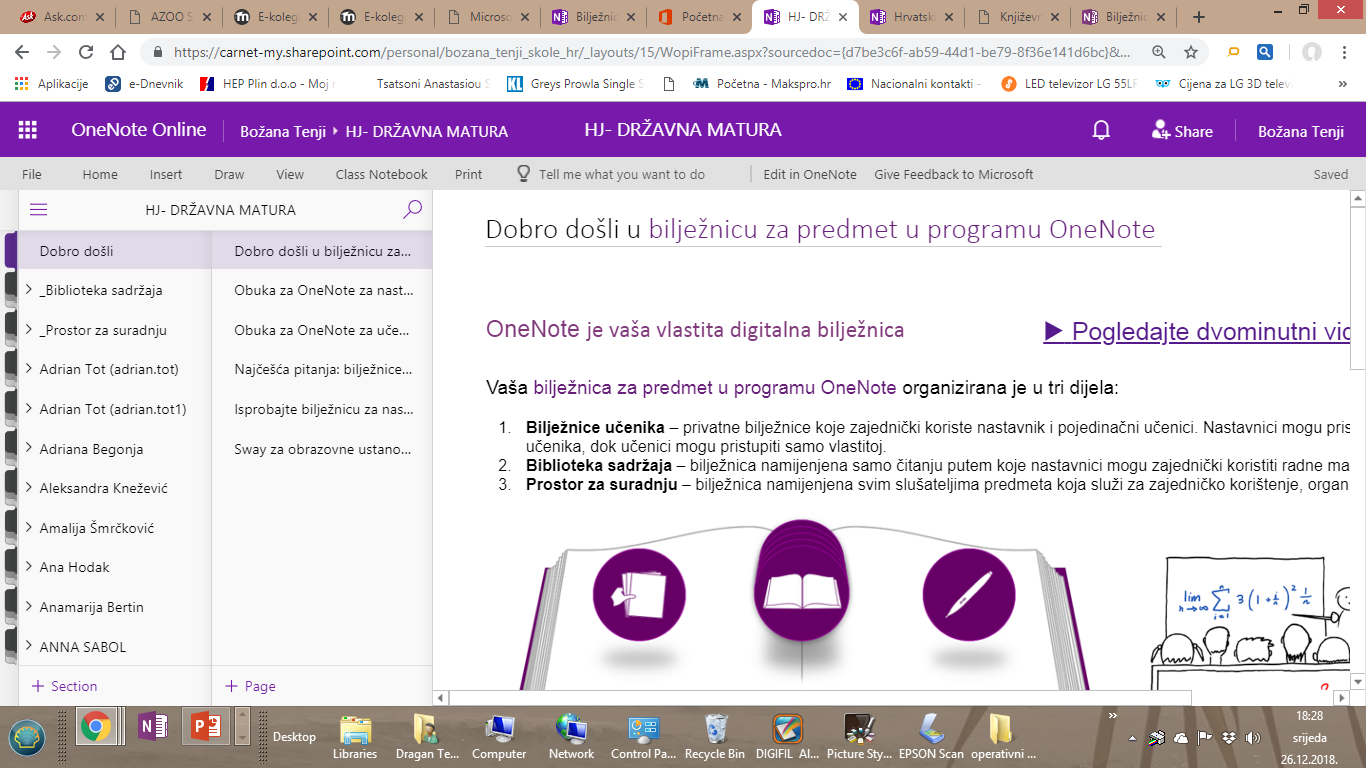 Za učenike po prilagođenom programu
moramo individualizirati nastavu
INDIVIDUALIZIRANI  ODGOJNO -OBRAZOVNI PROGRAM  (IOOP) 

Program  izrađen  za točno  određenog učenika
Precizira ciljeve  koje učenik  treba postići tijekom postavljenog razdoblja
Digitalna bilježnica nam pomaže individualizirati program za svakoga učenika.
Primjer 1: FORMATIVNO VREDNOVANJE preko kvizova
https://srednja.hr/kviz/knjizevna-analiza-hamlet-william-shakespeare/
Primjer 2: Elektronička poruka koju će učenici ispravljati
Predmet: No subject 
  
Bok profesorice, neznam di nači primjere zdataka koje moramo rješiti do ponedjeljka, ili utorka? Nisam siguran, pa ako mi možete još i to reć? 
  
Dali trebamo to poslati vama tu na mail ili da donesemo na sat taj dan dok imamo?  
  
Hvala na pomoči. Btw kako ste?
SKUPINE UČENIKA
Za učenike s posebnim potrebama
prilagoditi nastavu potrebama učenika
Preporuke za individualizirani pristupuz pomoć digitalnih bilježnica
Ako piše pismenu provjeru znanja potrebno je smanjiti broj zadataka (ne odnosi se na prilagodbu sadržaja)

Uvažiti teškoće kod situacija kada se pažnja istovremeno  dijeli na više zadataka te dogovoriti način da mu se osigura materijal za učenje (u osobnom prostoru digitalne bilježnice)
Ne ocjenjivati urednost rukopisa. Učenik može pisati  u digitalnu bilježnicu, a nastavnik  pogreške pri pisanju može podvući.
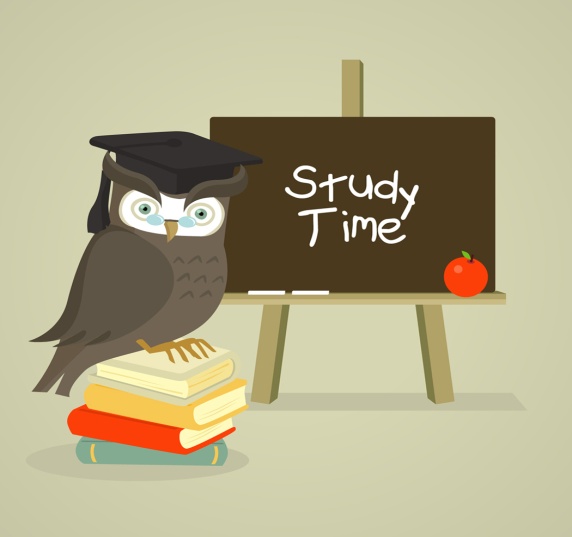 Prilagodbe vezane uz  teškoće u usvajanju uputa
Upute zadavati jednu po jednu 
Predvidjeti dulji vremenski period za usvajanje nekih tema
Provjeravati je li učenik razumio sadržaj, pojmove i definicije te dati  mu dodatna objašnjenja (unutar osobnog prostora digitalne bilježnice)
PRILAGODBE    NASTAVNIH SADRŽAJA
?
DA
NE
Ovisno o specifičnostima učenika i obrazovnim potrebama
U KOJOJ MJERI ?
PRILAGODE U  PREZENTACIJI   SADRŽAJA kojeomogućuje digitalna bilježnicas obzirom na teškoće koje učenik ima
VIZUALNE
AUDITIVNE
Filmovi, slike, crteži, posteri, grafikoni, tablice, prezentacije
Pisati uvećanim slovima, podcrtavati, bojama isticati bitno, koristiti markere
Mentalne mape
Kartice za pojašnjenje pojmova
Nastavni listići
Snimke tekstova, ulomaka
Jačina glasa 
Naglašavanje važnosti pojedinih dijelova
Čitanje zadataka 
   naglas, objasniti nepoznate pojmove
Koristiti  i izmjenjivati raznolike metode rada, sredstva i pomagala:
PRILAGODBE OPSEGA I TEŽINE ZADATAKA
Smanjiti broj zadataka, teksta, definicija, pojmova
Sažeti predviđene tekstove (npr.obraditi dijelove lektire)
 Prezentirati samo ključne, bitne pojmove
Podijeliti zadatak na više manjih cijelina 
Rasporediti zadatke po težini (lakši-teži-lakši)
Ponuditi nekoliko odgovora
Rješavanje zadataka nadopunjavanjem
Ostaviti dovoljno prostora za pisanje odgovora te označiti mjesto za odgovor (npr.crtama)
Izbjegavati zadatke tipa “opiši, zaključi...”
Omogućiti korištenje pomagala (rječnik, udžbenik...)
Zamijeniti  teže riječi “lakšim” (npr.regenerirati –obnoviti)
VREMENSKO PRILAGOĐAVANJE
Omogućiti više vremena za rješavanje zadataka u osobnom prostoru digitalne bilježnice
DIGITALNA BILJEŽNICA OMOGUĆUJE Bolju suradnju
Digitalna  bilježnica omogućuje bolju  suradnju
 s drugim učenicima u prostoru za suradnju
Rad na projektnim zadatcma npr.
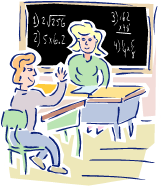 NASTAVNIK RATI UČENIKA U REALNOM VREMENU
Zašto uvijek baš  ja moram sjediti  u prvoj klupi?
Pomoću 
   digitalne bilježnice nastavnik može pratiti učenika preko računala u realnom vremenu.
Izvoli, pitaj Matej!
Zaključak
Digitalne su  bilježnice nezamjenjive u nastavi na daljinu jer omogućuju postavljanje individualiziranih i prilagođenih sadržaja učenicima s teškoćama te praćenje učenika u realnom vremenu i podršku nastavnika na svakome satu.
Izvori:

 https://www.medijskapismenost.hr/ucitelji/
https://www.e-skole.hr/wp-content/uploads/2018/12/Strategija-digitalnog-sazrijevanja-cjeloviti-tekst.pdf
M. Šimunek:
INDIVIDUALIZACIJA NASTAVE PREMA ODGOJNO-OBRAZOVNIM POTREBAMA UČENIKA